Russian Specialized Government Export-Import Bank 
                                        EXIMBANK OF RUSSIA:
                                                      Bank of Russian exporters
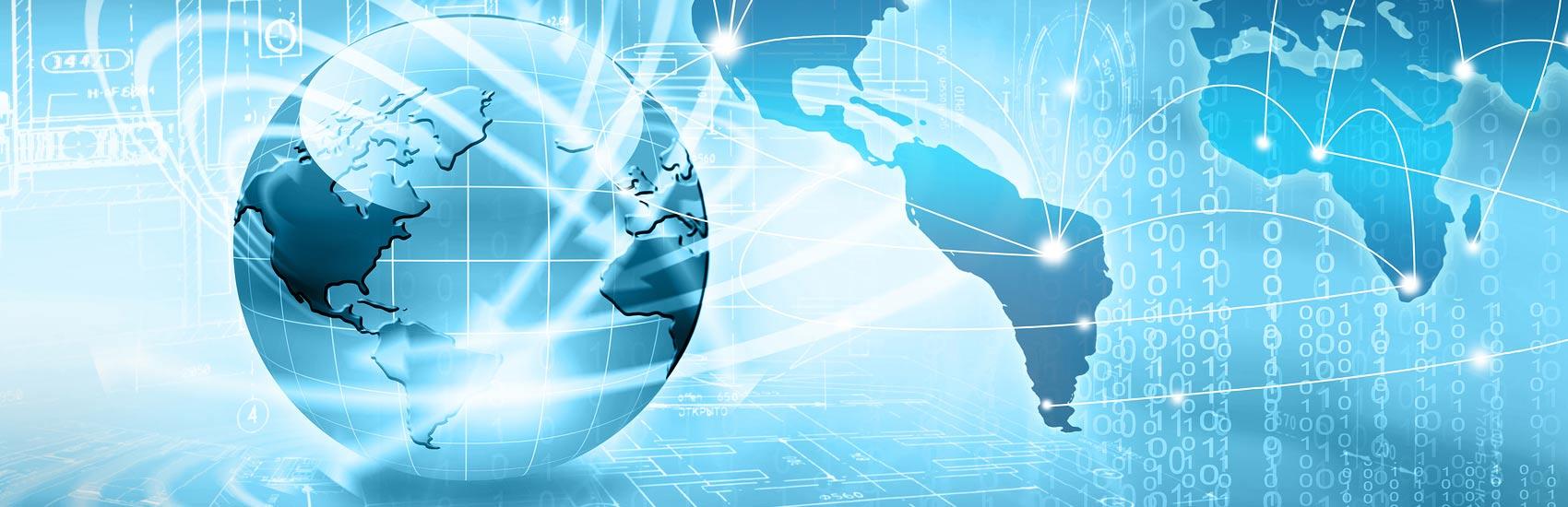 Moscow 2014
GENERAL INFORMATION
EXIMBANK OF RUSSIA

established in 1994 in order to implement the government policy of supporting and encouraging domestic export, creating import-substitution businesses and attracting investors to the domestic economy

acts as an agent of the Russian Government for providing government guarantees and financial support to Russian export

belongs to Vnesheconombank Group 

closely collaborates with the Russian Agency for Export Credit and Investment Insurance (EXIAR) in the framework of  Credit and Insurance Export Support Center
AGENT OF THE GOVERNMENT
As an Agent of Russian Government the Bank is responsible for accomplishing the following objectives:

pursuing government policy in the area of guarantee–based support for Russian export aimed at strengthening the competitive positions of Russian exporters;
assisting Russian exporters in the market promotion of capital goods and services;
granting Russian exporters access to long–term loans, including pre–export financing at the lowest market rates.

To that end the Bank:
acts as an agent bank for the provision of government guarantees;
issues guarantees at the request of Russian exporters on its own behalf (bid securities, advance payment guarantees, performance bonds) both on commercial terms and backed by government guarantees;
acts as an agent in providing medium-term and long–term loans for the sale of export–oriented projects using or involving funds from the federal budget;
extends loans to exporters.
ACHIEVEMENTS
EXIMBANK OF RUSSIA
 
granted financing for more than 100 export-import projects;

supported export of Russian capital goods and services to 50 countries; 

provided state guarantees in the overall amount of $ 2.4 bln. in support of Russian export (since 2005).
EXAMPLES OF  SUCCESS
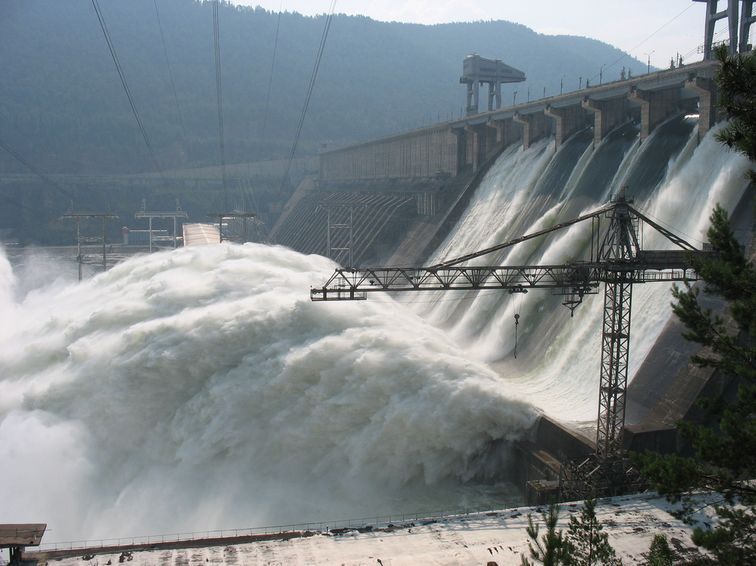 Hydro power plant in Ecuador
Aircrafts delivery to Cuba
Export Loans: $123,3 mln.
Government guarantee: $180 mln.
Export Loans: $250 mln.
Government guarantee: $472.5 mln.
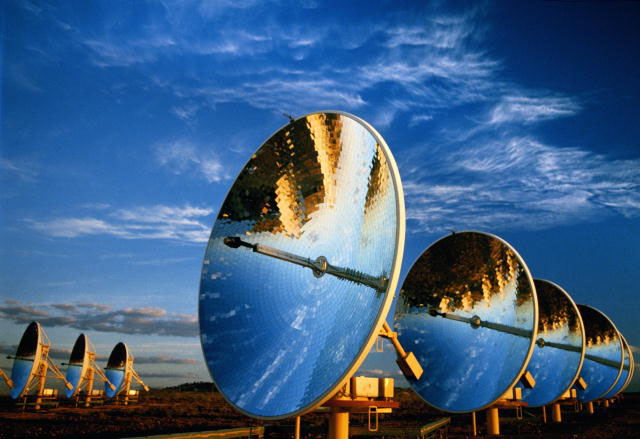 Construction of a national satellite communications in Angola
Export Loans: $ 278.5 mln.
Government guarantee: $430 mln.
TARGET CUSTOMERS
Russian exporters of capital goods and services;

Foreign companies and foreign countries purchasing Russian capital goods and services;

Foreign banks financing purchases of Russian capital goods and services by foreign companies.
CORE BANKING PRODUCTS
Export Loans
Pre-Export Financing
Bank Guarantees
CORE BANKING PRODUCTS
Export Loans

provided to foreign companies, foreign banks and foreign countries to finance purchases of Russian capital goods and services;

have the following maximum total maturities (including the drawdown period, grace period and amortization period) :
for consumer goods: up to 5 years;
for machinery, mechanisms, equipment and vehicles: up to 7 years;
for industrial (OEM) equipment: up to 11 years;
for air-, space- and watercraft: up to 14 years;
for turn-key investment projects implemented outside Russia: up to 14 years;
for nuclear power plants and their equipment: up to 20 years.

Apart from directly extending export loans, the Bank syndicates bank loans to finance huge export projects such as  the delivery of Russian aircrafts, construction of a national satellite communications and broadcasting system, construction of hydro power plants and delivery of Russian power equipment and etc.
CORE BANKING PRODUCTS
Pre-Export Financing

provided to Russian companies that export capital goods and services;

aimed to finance companies’ costs of manufacturing and marketing capital goods and providing export–oriented services;

has the maximum total maturity (including the drawdown period, grace period and amortization period) of up to 5 years;

gives the priority to companies that manufacture high value-added goods, maintain successful track record of the exporter and stable relations with foreign counteragents.
CORE BANKING PRODUCTS
Bank Guarantees

provided to Russian and foreign beneficiaries (companies and banks);

aimed to enable Russian company to implement export project;

provided of following types:
bid bond;
advance payment guarantee;
performance bond; 
etc.

terms and conditions of guarantees depend on the terms and conditions of the tender/bidding or contract.
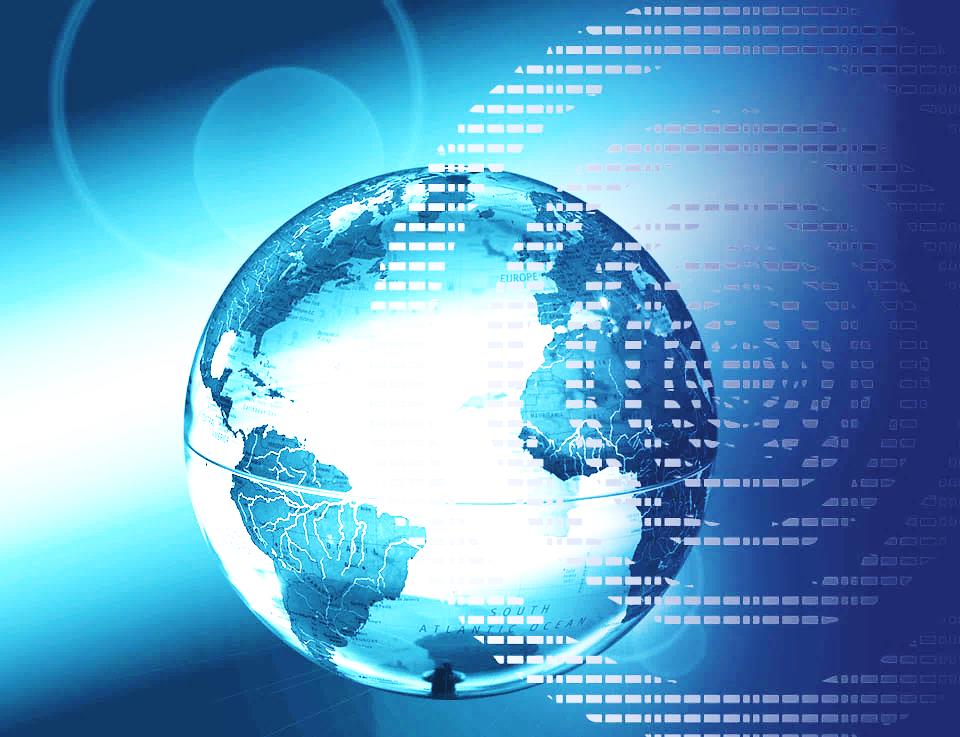 EXIMBANK OF RUSSIA
WWW.EXIMBANK.RU